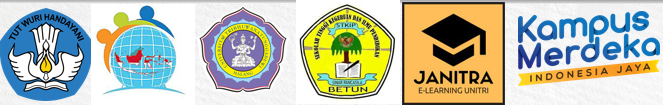 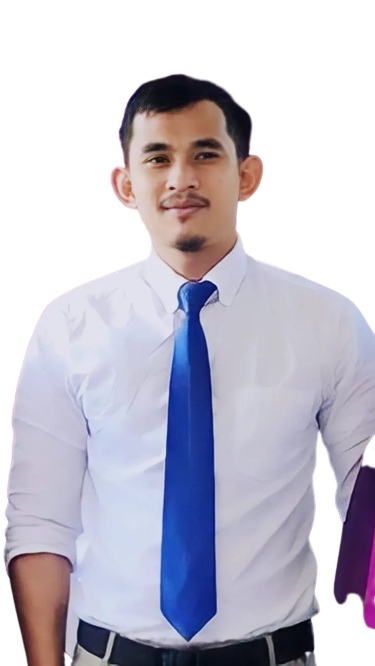 Pengembangan Kreativitas Seni Budaya di SD
Pendidikan Guru Sekolah Dasar
Fakultas Ilmu Pendidikan Universitas Tribhuwana Tunggadewi
Moh. Farid Nurul Anwar, S.Pd.,M.Pd
IDENTITAS MATAKULIAH
Nama Matakuliah 	: Pengembangan Kreativitas Seni Budaya di 			   SD 
Kode Matakuliah 	: SDW5306
Jumlah SKS		: 3 sks
Semester		: 5
Program Studi		: Pendidikan Guru Sekolah Dasar
Dosen Pengampu	: Moh. Farid Nurul Anwar, S.Pd.,M.Pd 
.
Pengembangan Kreativitas Seni 
Budaya di SD
.
Mata kuliah ini memberikan bekal pada mahasiswa untuk membuat karya atau pertunjukan sederhana bagi siswa sekolah dasar. Materi didalamnya merupakan perpaduan antara seni musik, seni tari, seni rupa dan keterampilan yang dikemas dalam satu sajian pergelaran seni. Bobot kredit mata kuliah ini adalah 3 sks praktik.
DESKRIPSI MATAKULIAH
CAPAIAN PEMBELAJARAN
1
8
Mahasiswa mampu  membuat laporan dan evaluasi akhir pergelaran seni dan budaya SD
7
Mahasiswa mampu membuat ergelaran seni Sekolah Dasar
2
6
Mahasiswa mampu mengImplementasi konsep kreativitas seni dan budaya SD
5
Mahasiswa mampu menjelaskan manajemen pergelaran seni sekolah dasar
4
Mahasiswa mampu menjelaskan  penyusunan rancangan konsep materi seni  dalam rancangan kreativitas seni dan budaya
Mahasiswa  mampu  menjelaskan Penyusunan konsep pengembangan teknologi dalam pembentukan kreativitas seni dan budaya sekolah dasar
3
Mahasiswa mampu menjelaskan konsep  Penguatan konsep seni musik, seni tari, seni rupa dan ketrampilan
Mahasiswa dapat menjelaskan  secara tepat Karakteristik seni dan budaya di berbagai wilayah di Indonesia
BAHAN KAJIAN
Karakteristik seni dan budaya di berbagai wilayah di Indonesia
Penguatan konsep seni musik, seni tari, seni rupa dan ketrampilan
Penyusunan konsep pengembangan teknologi dalam pembentukan kreativitas seni dan budaya sekolah dasar
Penyusunan rancangan konsep materi seni musik, seni tari, seni rupa dan ketrampilan dalam rancangan kreativitas seni dan budaya
Manajemen pergelaran seni sekolah dasar
Implementasi konsep kreativitas seni dan budaya SD
Pergelaran seni Sekolah Dasar
laporan dan evaluasi akhir pergelaran seni dan budaya SD
KEGIATAN PEMBELAJARAN
Pertemuan ke 4
Pertemuan ke 5
Pertemuan ke8
Pertemuan ke 7
Pertemuan ke 6
Pertemuan ke 1
Pertemuan Ke 2
Pertemuan ke 3
Memahami Rencana Pembelajaran Semester (RPS), kontrak perkuliahan dan strategi belajar
Memahami berbagai macam seni dan budaya di Indonesia.
Penyusunan materi seni musik, seni tari, seni rupa dan ketrampilan dalam rancangan konsep kreativitas seni dan budaya.
Ujian Tengan semester (UTS)
Penyusunan materi seni musik, seni tari, seni rupa dan ketrampilan dalam rancangan konsep kreativitas seni dan budaya.
Penyusunan materi seni musik, seni tari, seni rupa dan ketrampilan dalam rancangan konsep kreativitas seni dan budaya.
Memahami konsep seni musik, seni tari, seni rupa dan ketrampilan
Menyusun konsep pengembangan teknologi dalam pembentukan kreativitas seni dan budaya sekolah dasar.
KEGIATAN PEMBELAJARAN
Pertemuan ke 12
Pertemuan ke 13
Pertemuan ke 16
Pertemuan ke 15
Pertemuan ke 14
Pertemuan ke 9
Pertemuan Ke 10
Pertemuan ke 11
Manajemen pergelaran seni sekolah dasar)
Implementasi konsep  kreativitas seni dan budaya SD
Implementasi konsep  kreativitas seni dan budaya SD)
Pergelaran seni Sekolah Dasar
Ujian Akhir semester (UAS)
Laporan dan evaluasi hasil kreativitas seni dan budaya SD
Pergelaran seni Sekolah Dasar
Implementasi konsep  kreativitas seni dan budaya SD.
PENILAIAN
UTS
UAS
TUGAS INDIVIDU
TUGAS KELOMPOK
KEHADIRAN
KETERAMPILAN
SIKAP
PENGETAHUAN
Instrument penilaian kelompok
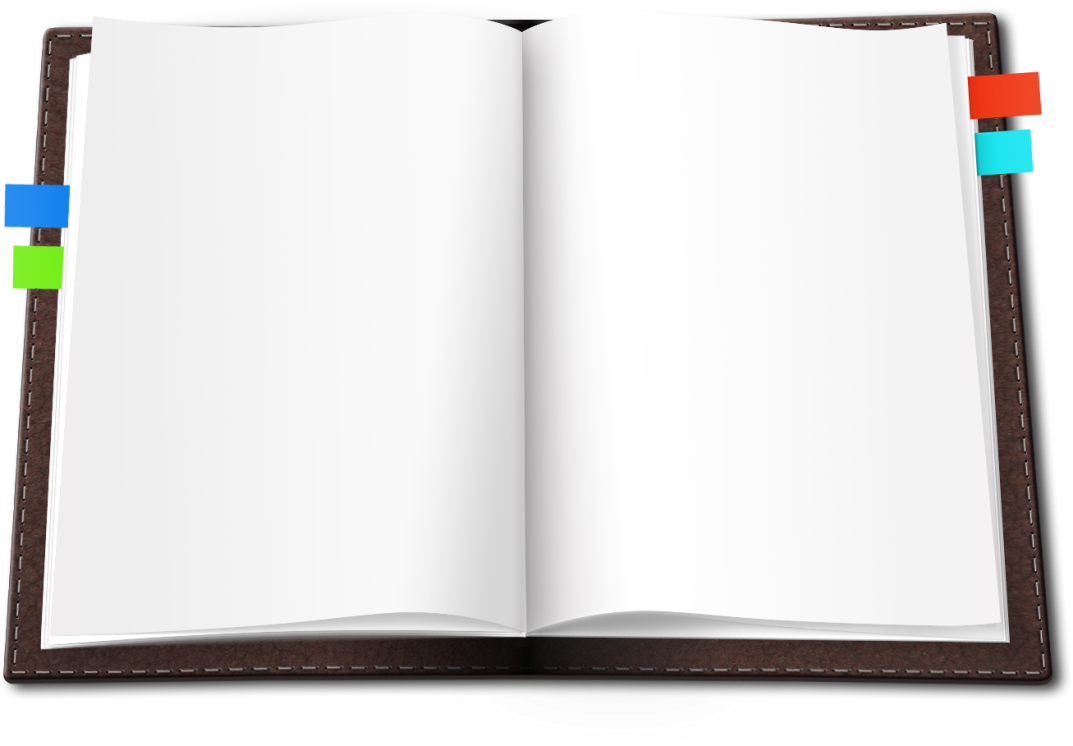 Presentase Penilaian
.
UTS		20% 
UAS		20%
Tugas Individu	10%
Tugas kelompok	30%
Kehadiran	20%
Total		100%
RUBRIK PENILAIAN
PUSTAKA
Hadi, Y Sumandiyo. 2014. Koreografi (Bentuk-teknik-Isi). Yogyakarta: Cipta Media.
Thowok, Didik Nini. 2012. Stage Make up, Jakarta: Gramedia Pustaka Utama.
Butterworth,JO. 2012.Dance Studies. Newyork: Routledge. 
Hadi,Y.Sumandiyo.2007. Newdance Pendekatan Koreografi Nonliteral.Yogyakarta: Manthili.
McCutchen, Brenda Pugh. 2006. Teaching dance as art in education.United Stated of America: Human kinetics.
Dibia, I Wayan. 2003. Bergerak Menurut Kata Hati. Jakarta: Ford Foundation dan MSPI.
Siswantari, H & Fery S. 2018. Bahan Ajar Mata Kuliah Pendidikan Seni Tari dan Drama. Yogyakarta: K-Media
Siswantari, H & Fery S. 2019. Modul Pembelajaran rampak Kendang Berbasis Multiple Intelligences. Yogyakarta: K-   	Media
TERIMAKASIH